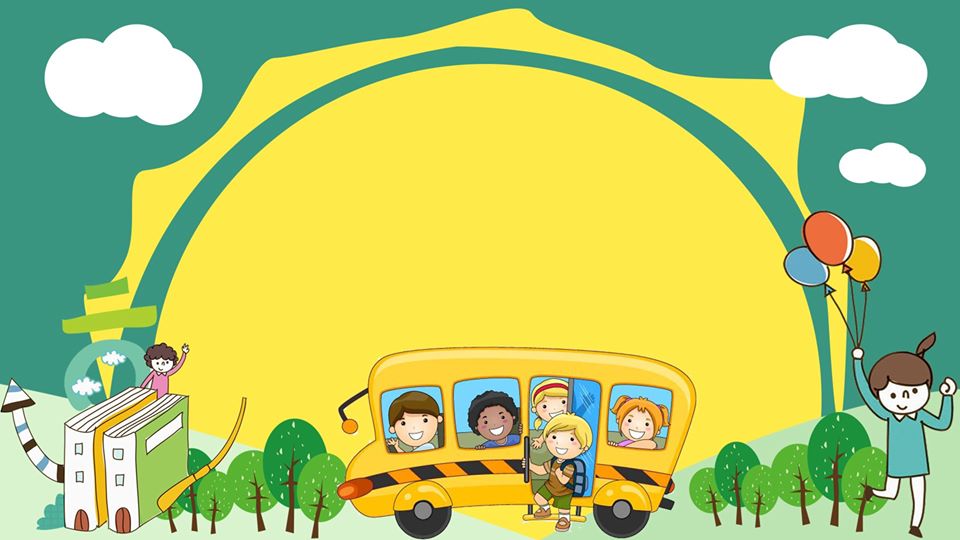 CHÀO MỪNG CÁC CON 
ĐẾN VỚI MÔN TIẾNG VIỆT
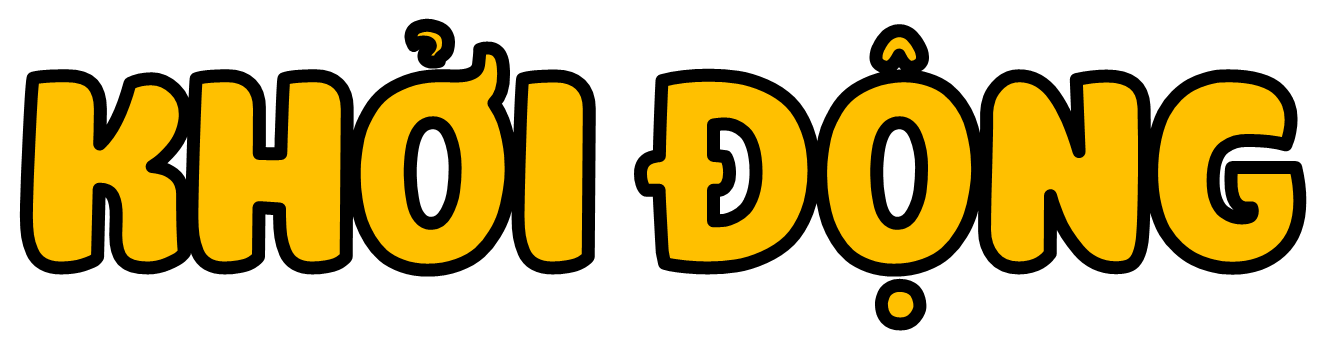 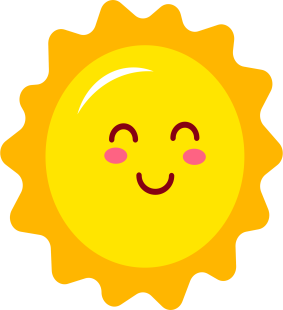 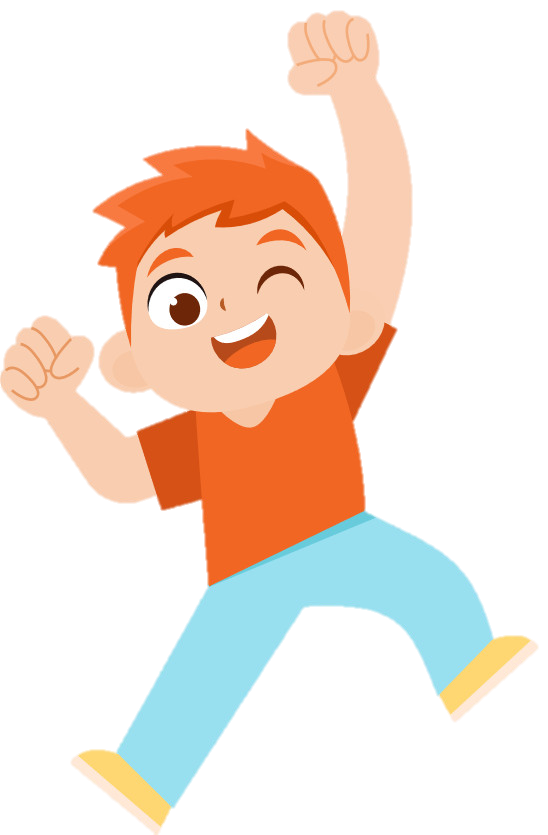 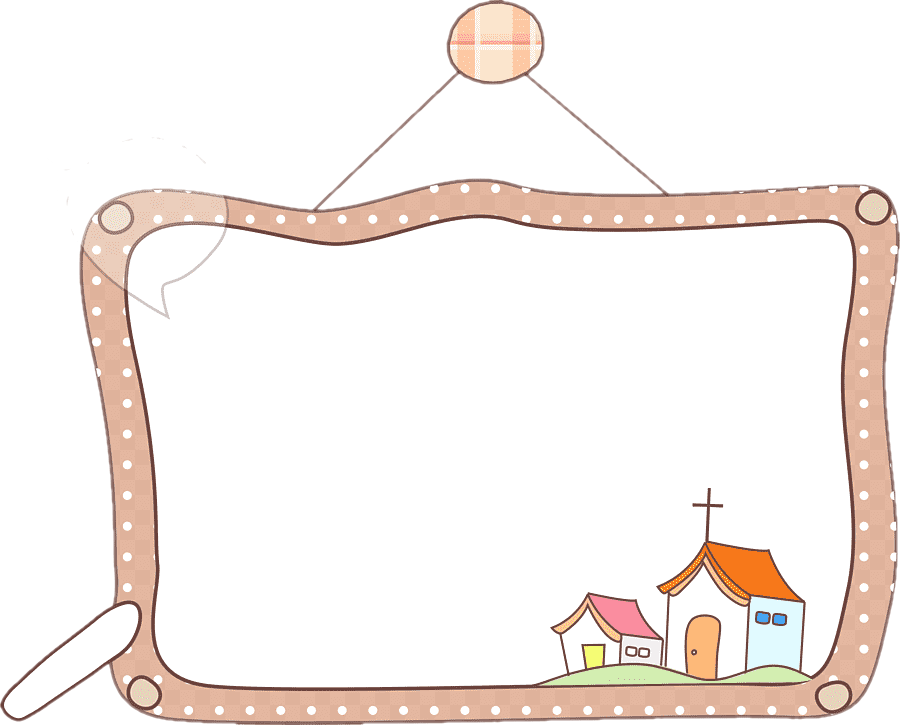 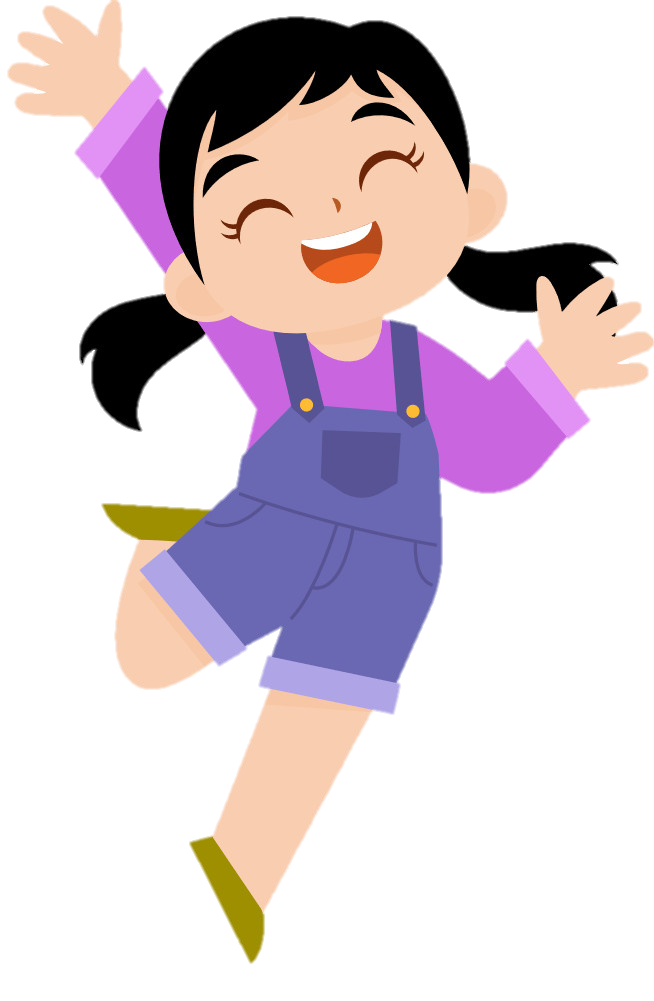 Trò chơi
“Đố vui cùng bé”
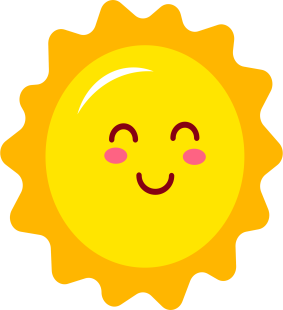 Cũng gọi là chó. Mà chẳng ở nhà. Sống tận rừng xa. Là loài hung dữ?
                          Là con gì ?
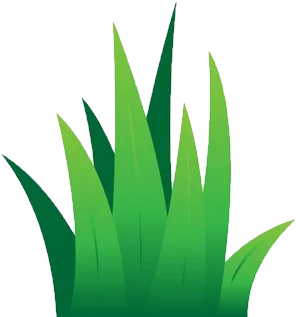 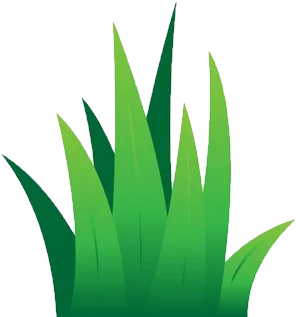 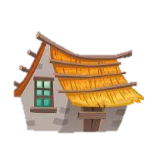 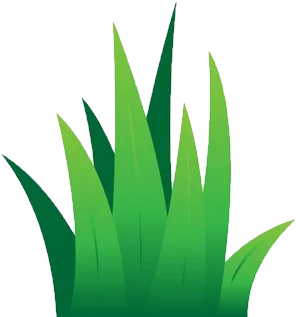 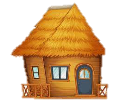 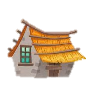 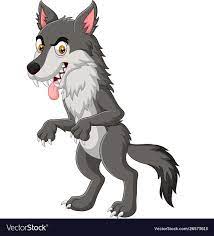 Con chó sói
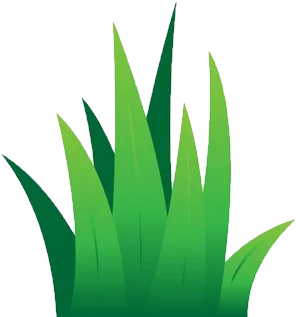 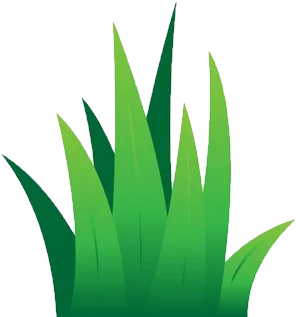 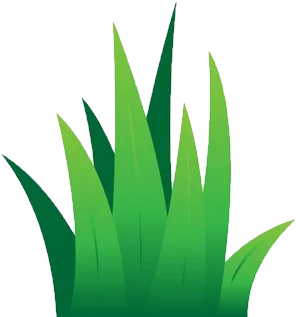 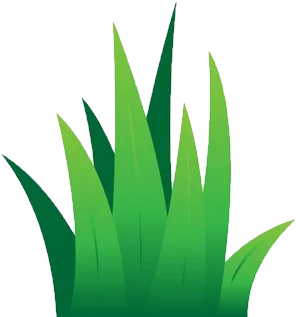 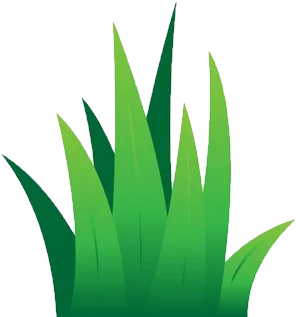 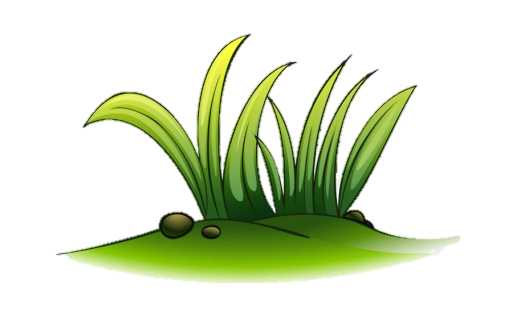 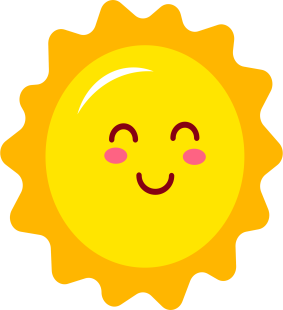 Chuyền cành mau lẹ
Có cái đuôi bôngHạt dẻ thích ăn
Con gì thế nhỉ ?
                        Là con gì ?
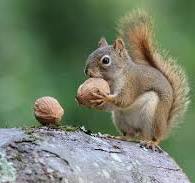 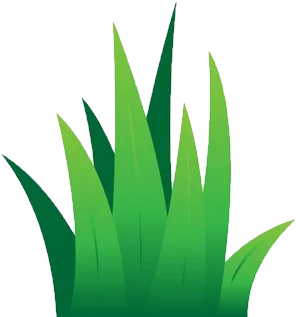 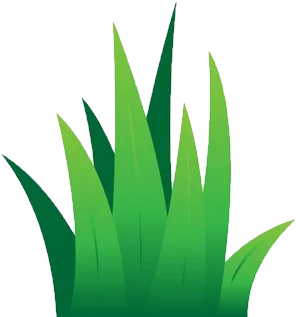 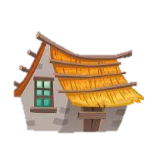 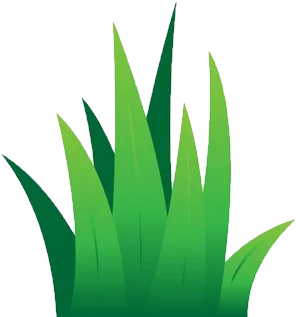 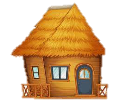 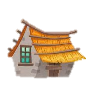 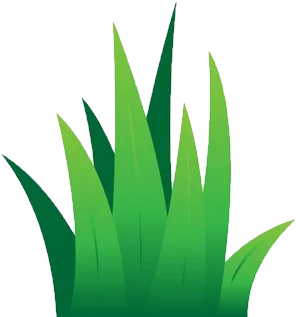 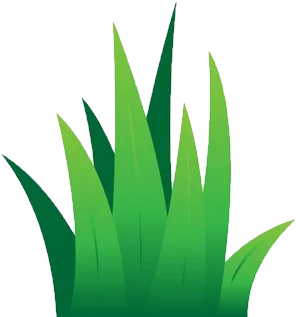 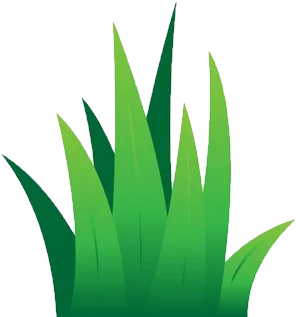 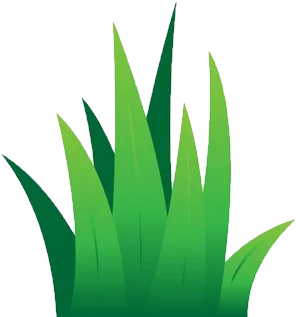 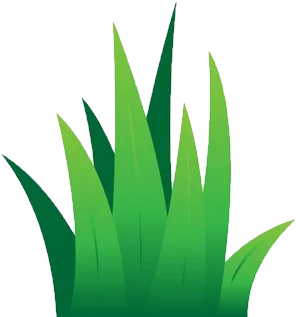 Con sóc
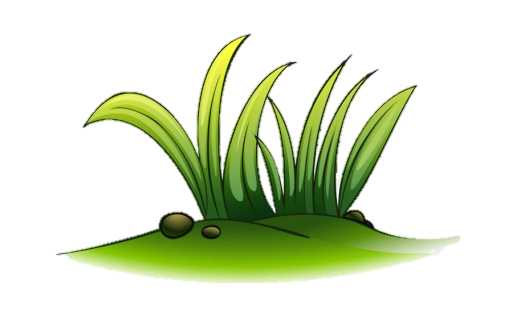 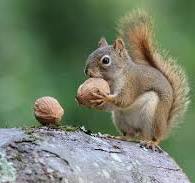 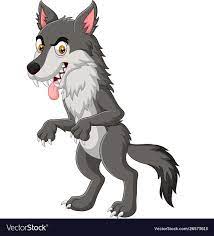 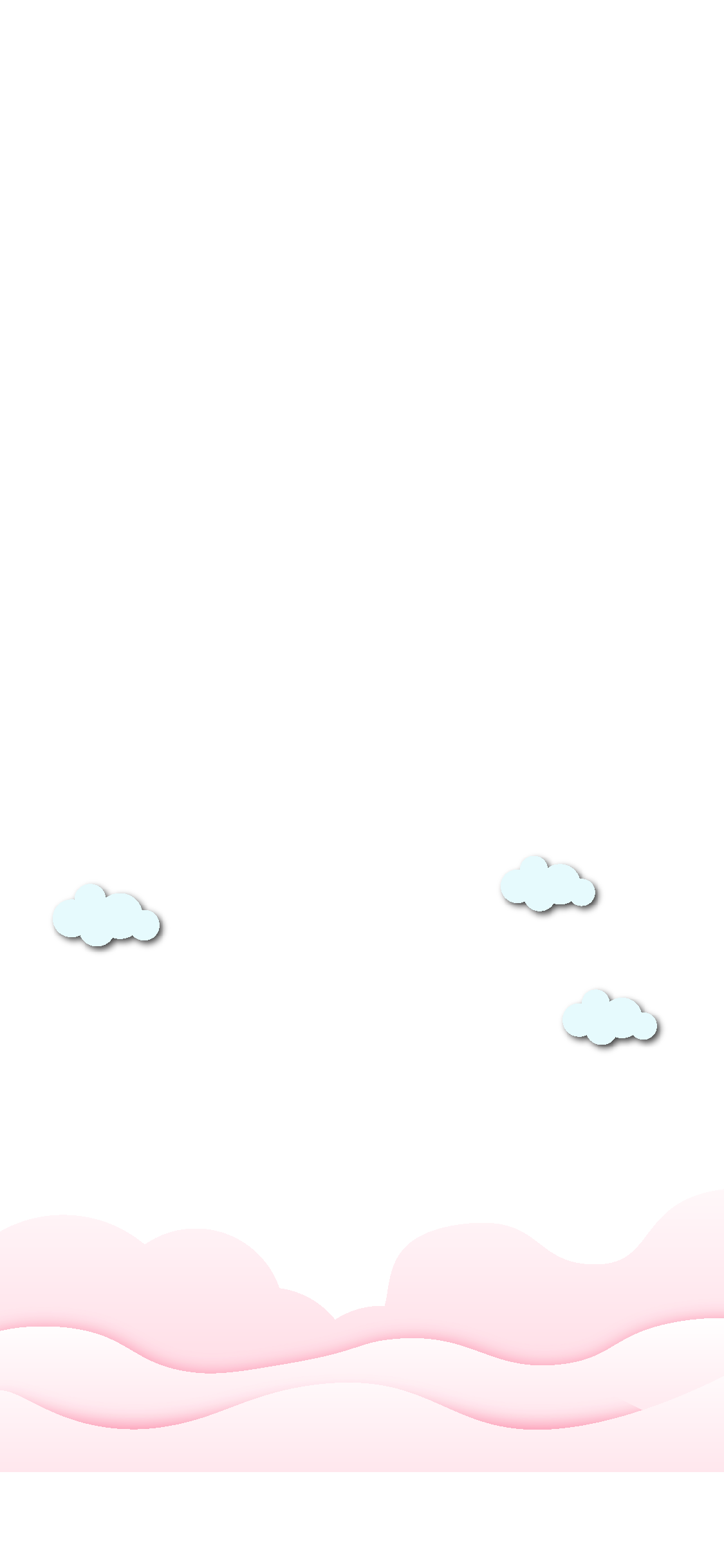 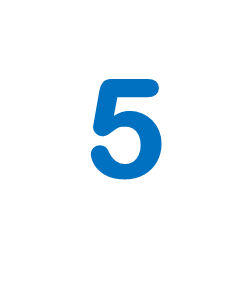 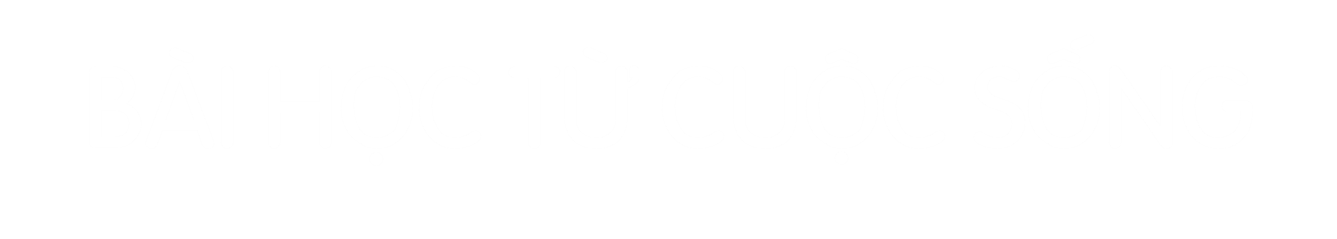 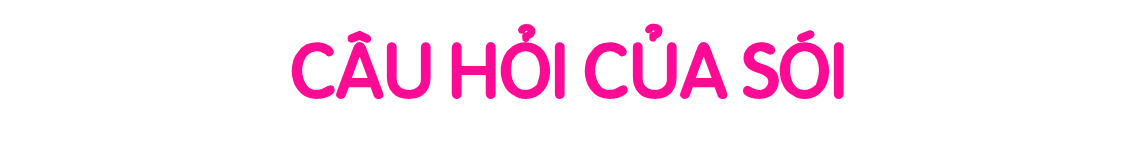 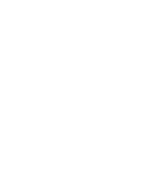 Tiết 3
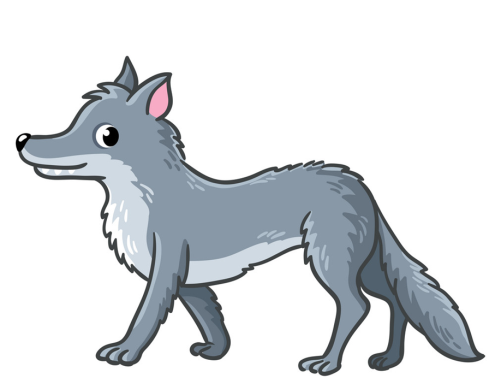 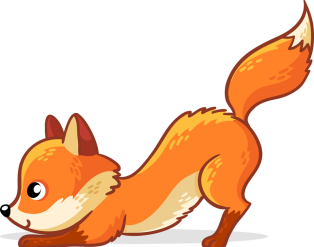 Bài
3
5
CÂU HỎI CỦA SÓI
Bài: Câu hỏi của sói (Tiết 1+2)
1. Quan sát tranh về các con vật
2. Đọc
3. Trả lời câu hỏi
4. Viết câu trả lời vào vở
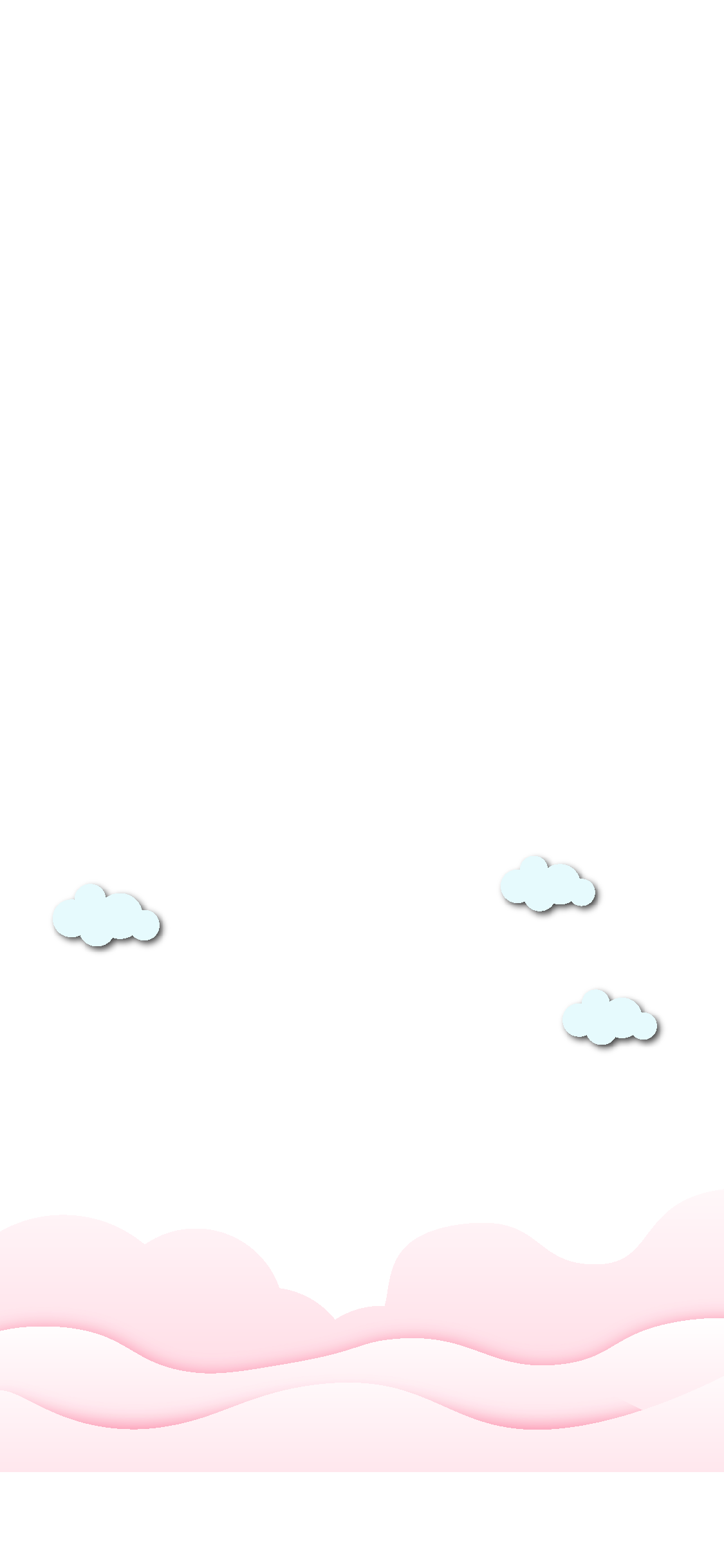 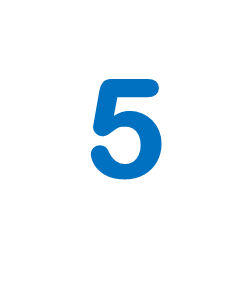 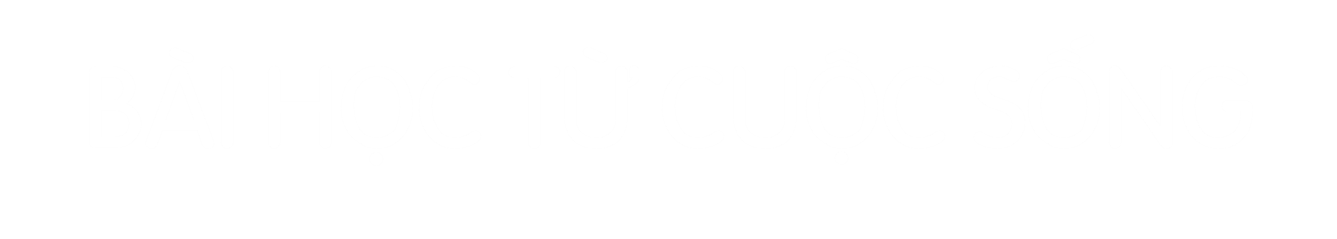 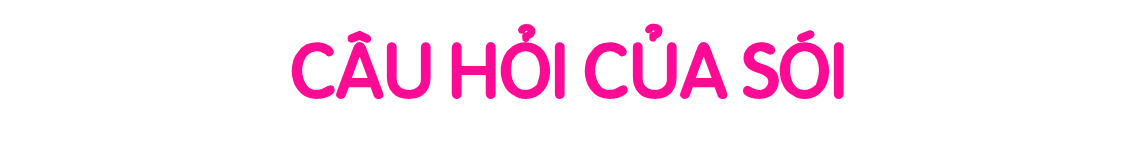 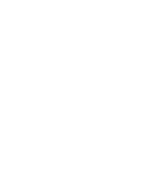 Tiết 3
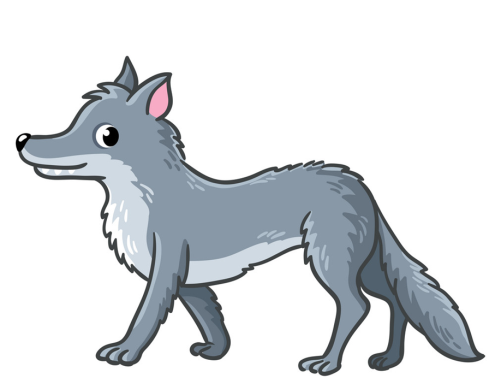 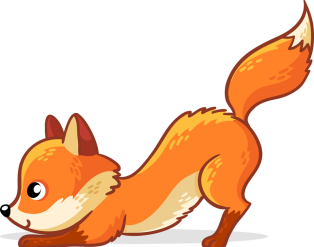 Bài
3
5
CÂU HỎI CỦA SÓI
Yêu cầu cần đạt
Biết lựa chọn từ ngữ phù hợp để hoàn thiện câu; và viết lại đúng câu đã hoàn thiện;  
Biết trao đổi nội dung được thể hiện trong tranh;
Biết trao đổi chia sẻ làm việc theo nhóm.
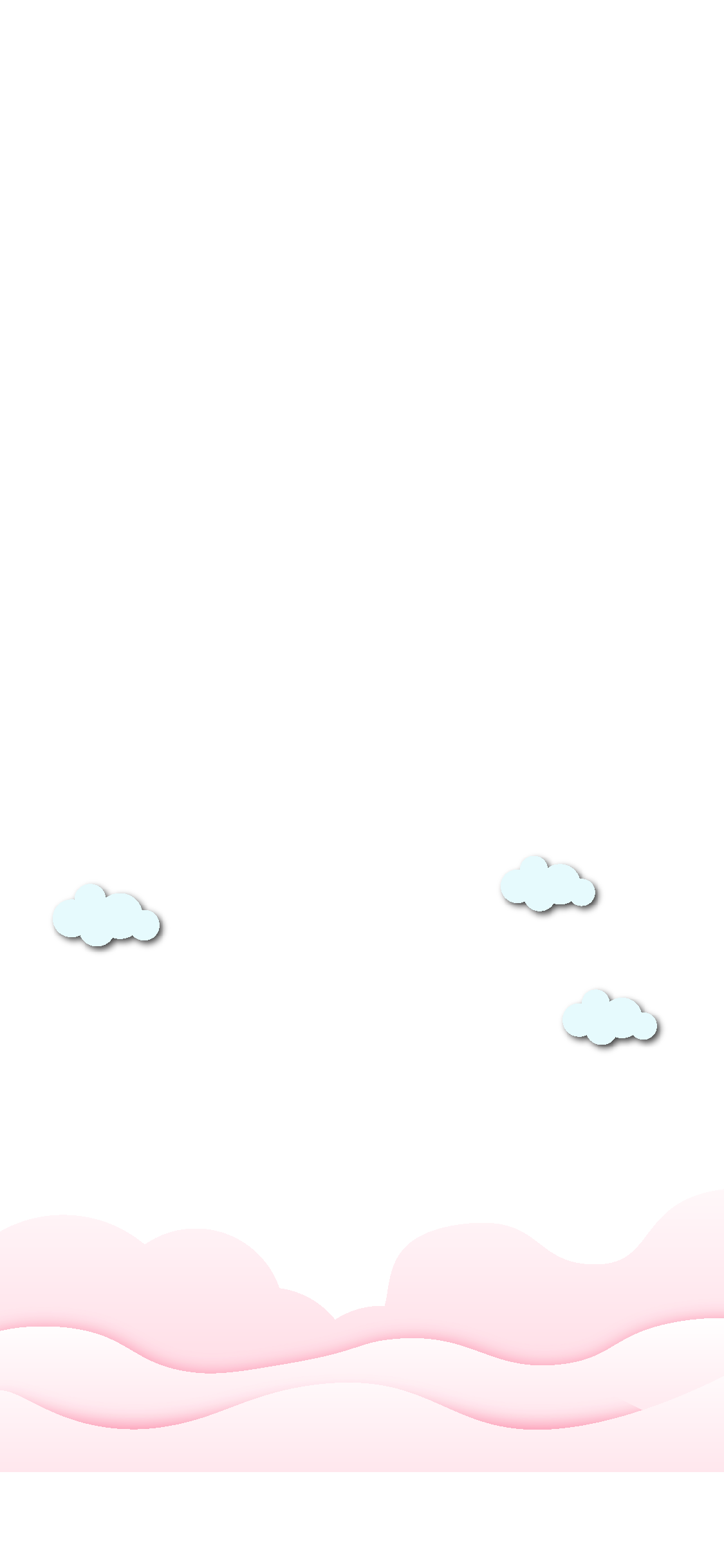 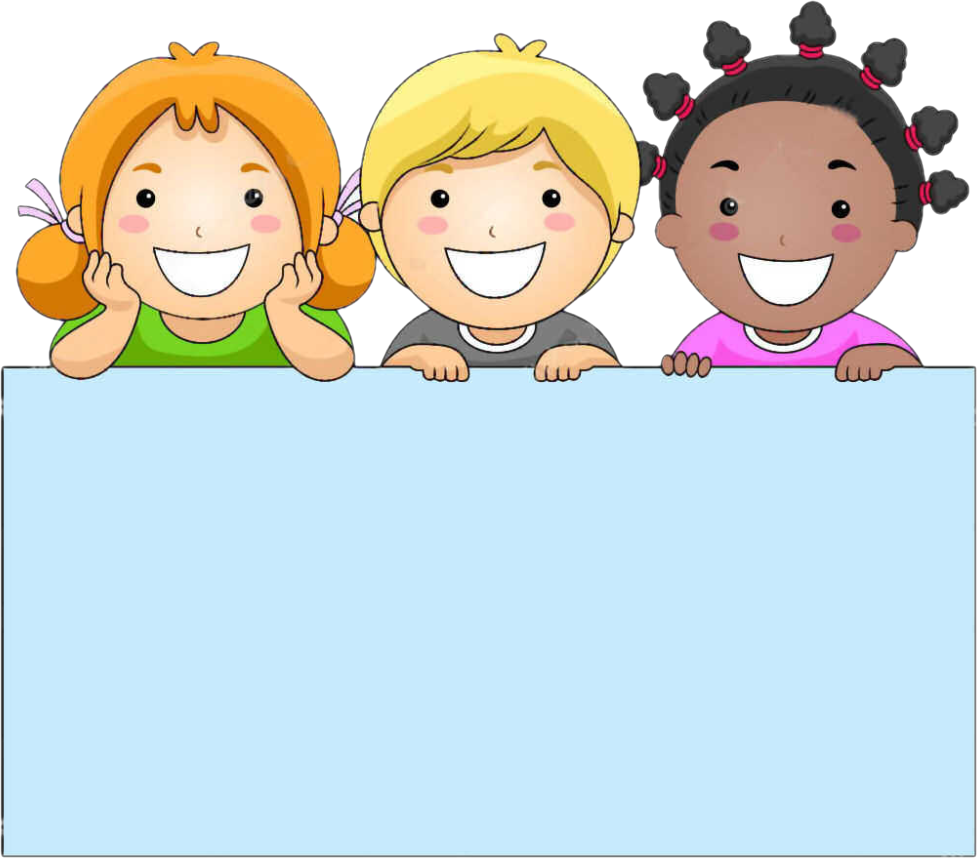 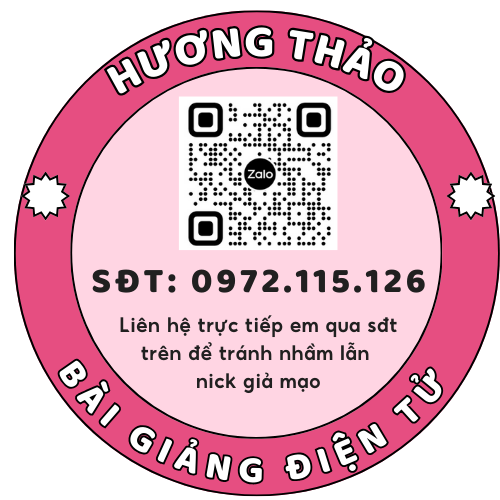 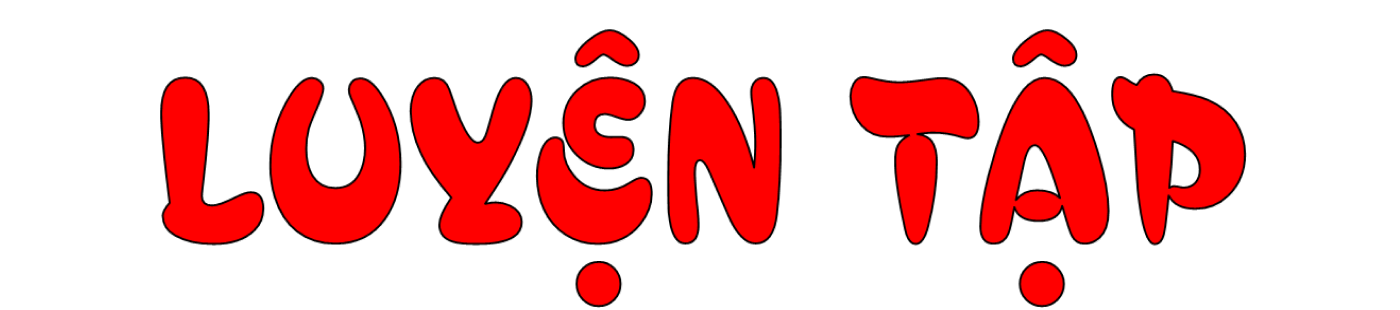 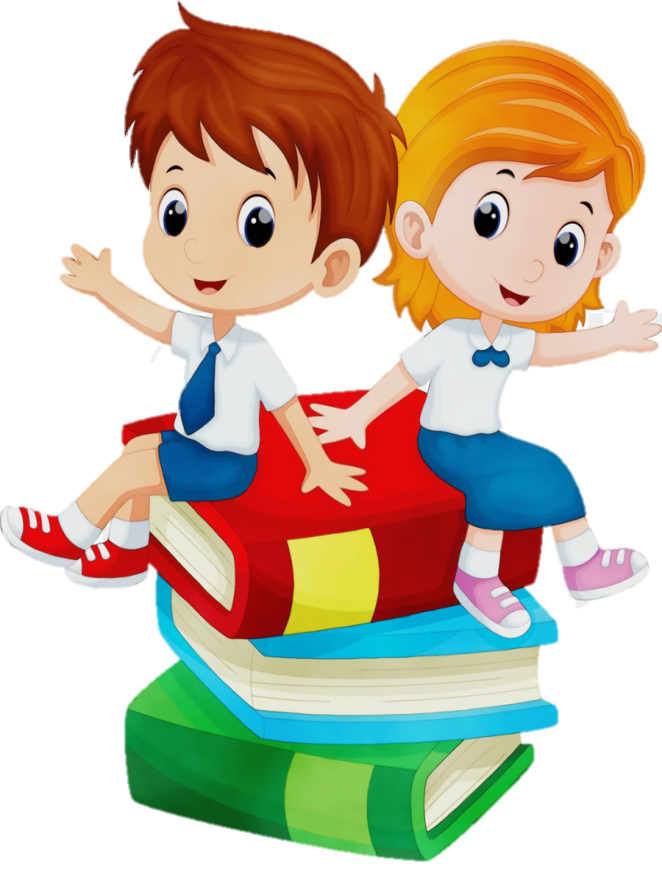 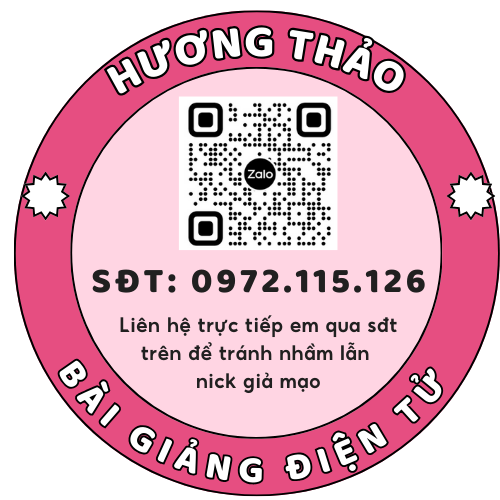 Câu hỏi của sói
Một chú sóc đang chuyền trên cành cây bỗng trượt chân, rơi trúng đầu lão sói đang ngái ngủ. Sói chồm dậy, túm lấy sóc. Sóc van nài:
- Xin hãy thả tôi ra!
Sói nói:
- Được, ta sẽ thả, nhưng ngươi hãy nói cho ta biết: Vì sao bọn sóc các ngươi cứ nhảy nhót vui đùa suốt ngày, còn ta lúc nào cũng thấy buồn bực?
Sóc bảo:
- Thả tôi ra, rồi tôi sẽ nói.
Sói thả sóc ra. Sóc nhảy tót lên cây cao, rồi đáp vọng xuống:
- Mỗi khi nhìn thấy anh, chúng tôi đều bỏ chạy vì anh hay gây gổ. Anh hay buồn bực vì anh không có bạn bè. Còn chúng tôi lúc nào cũng vui vì chúng tôi có nhiều bạn tốt.
                                                                                Theo Truyện cổ Grim
Bạn đọc
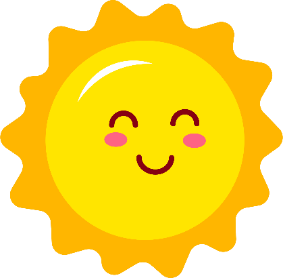 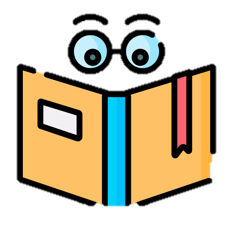 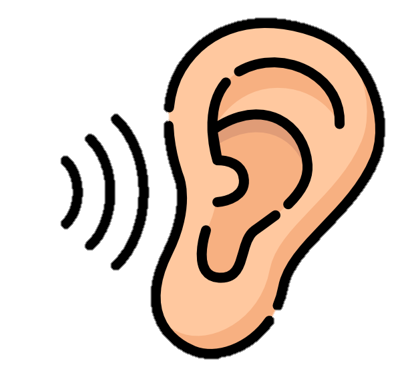 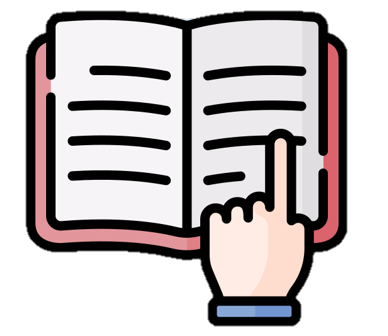 Tai nghe
Tay dò
Mắt dõi
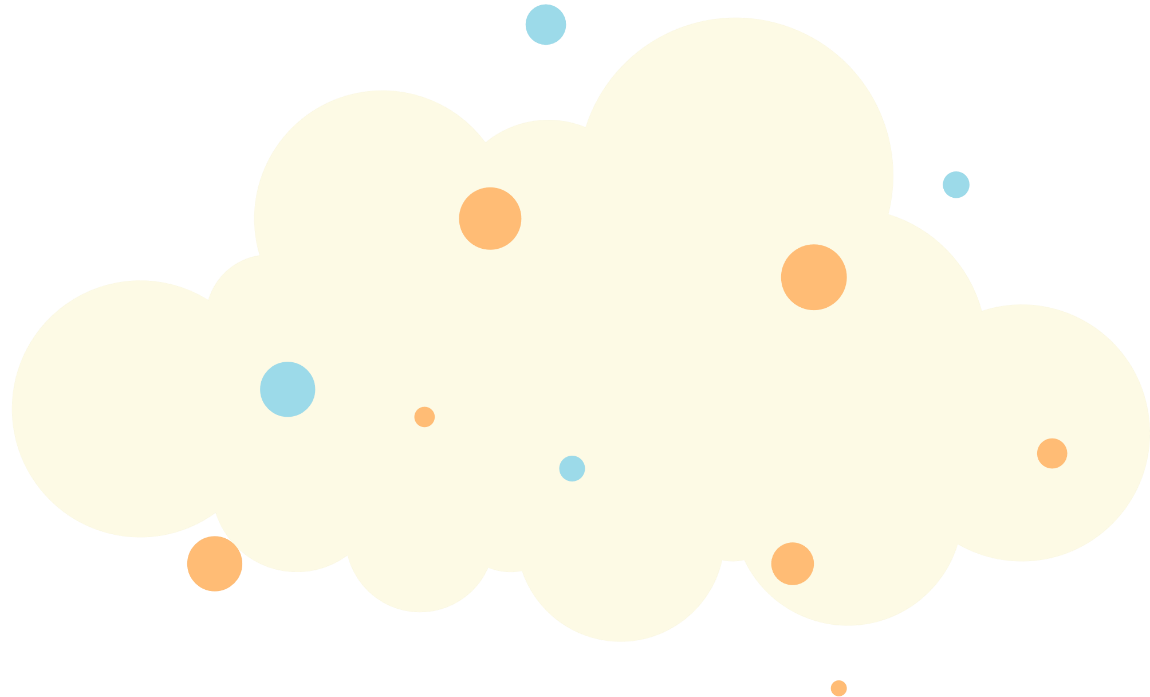 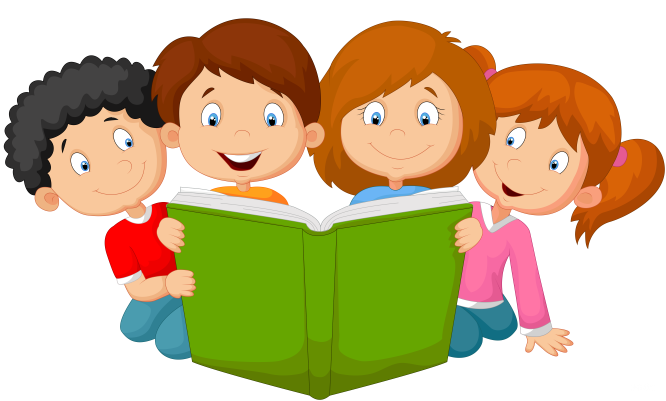 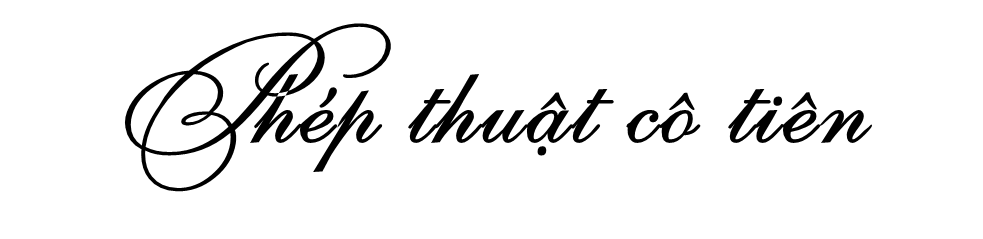 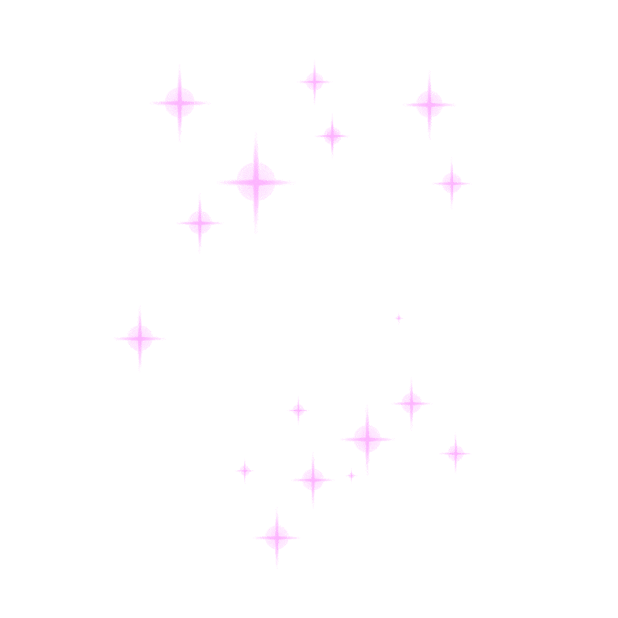 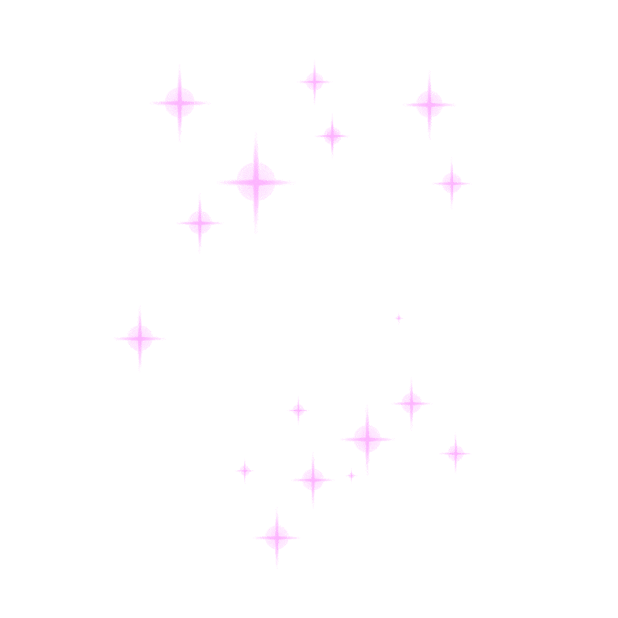 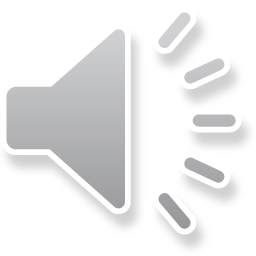 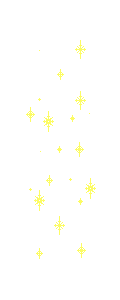 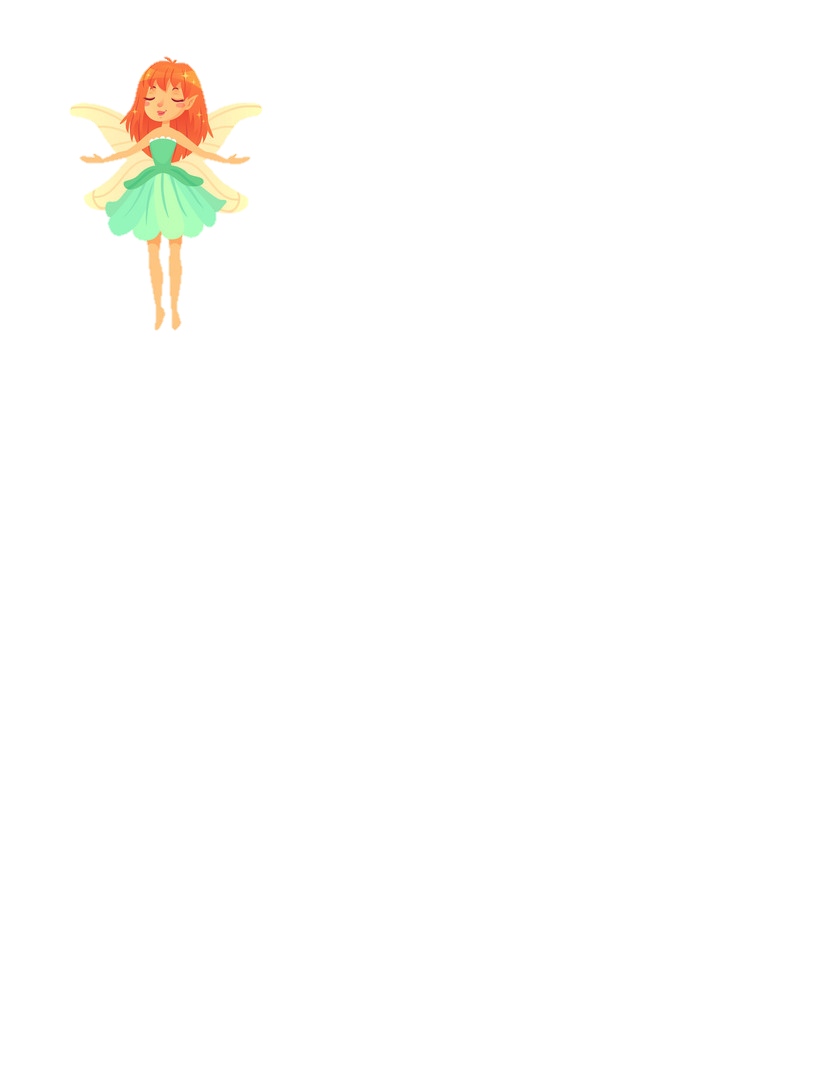 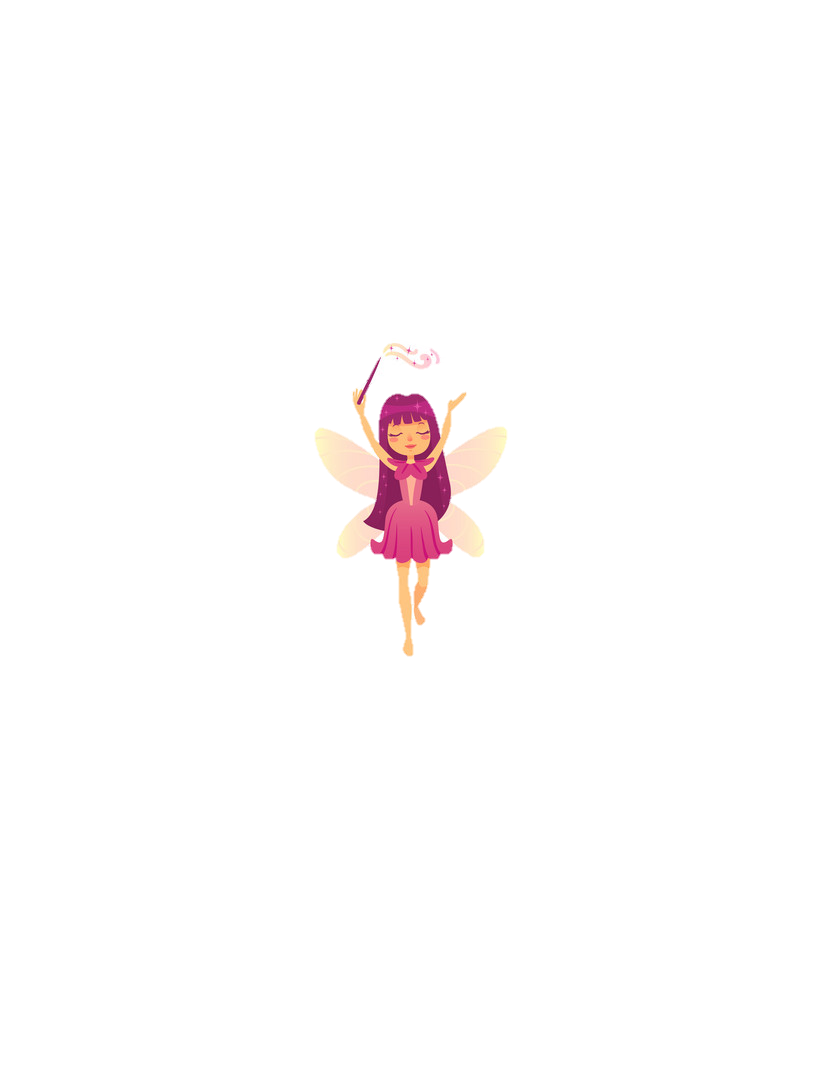 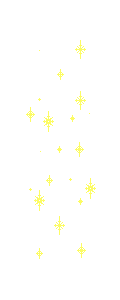 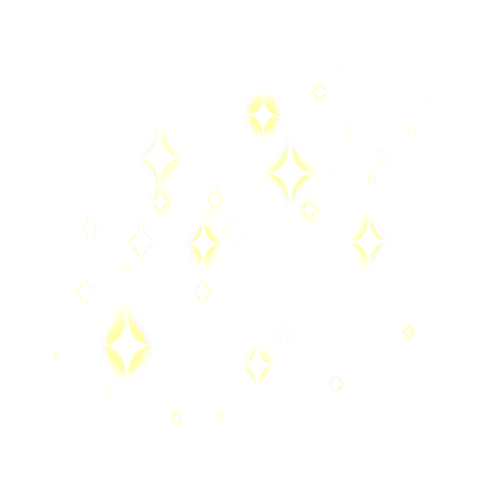 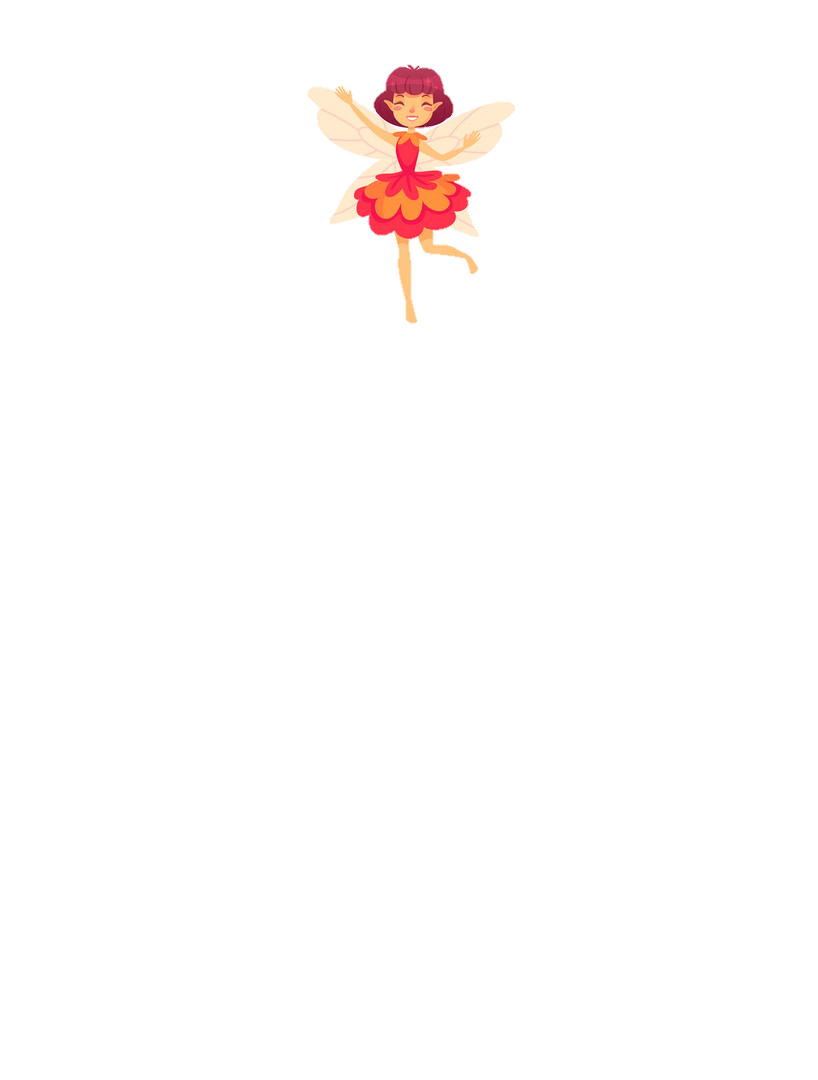 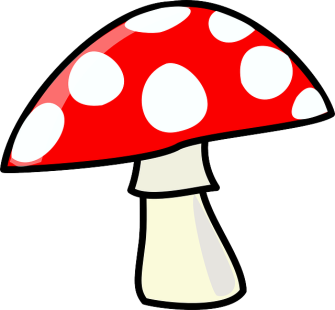 [Speaker Notes: Click vào tiên để đi đến câu hỏi.
Tại slide câu hỏi, click vào tiên để quay về đây
Click vào cây nấm để đi đến bài học]
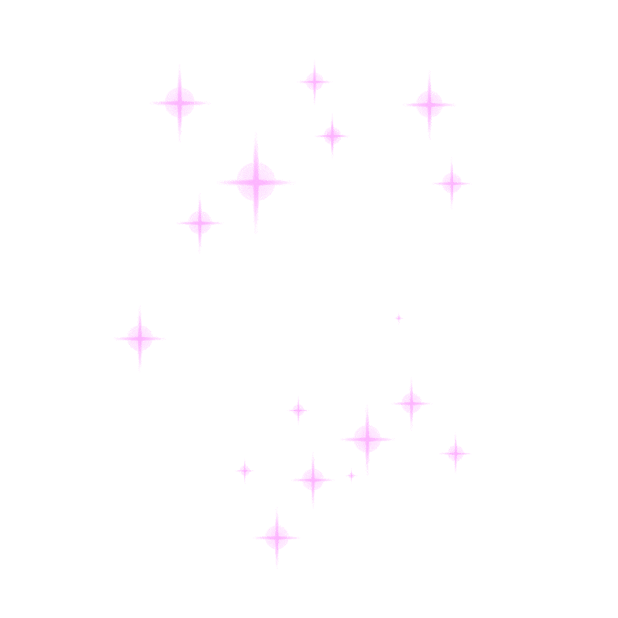 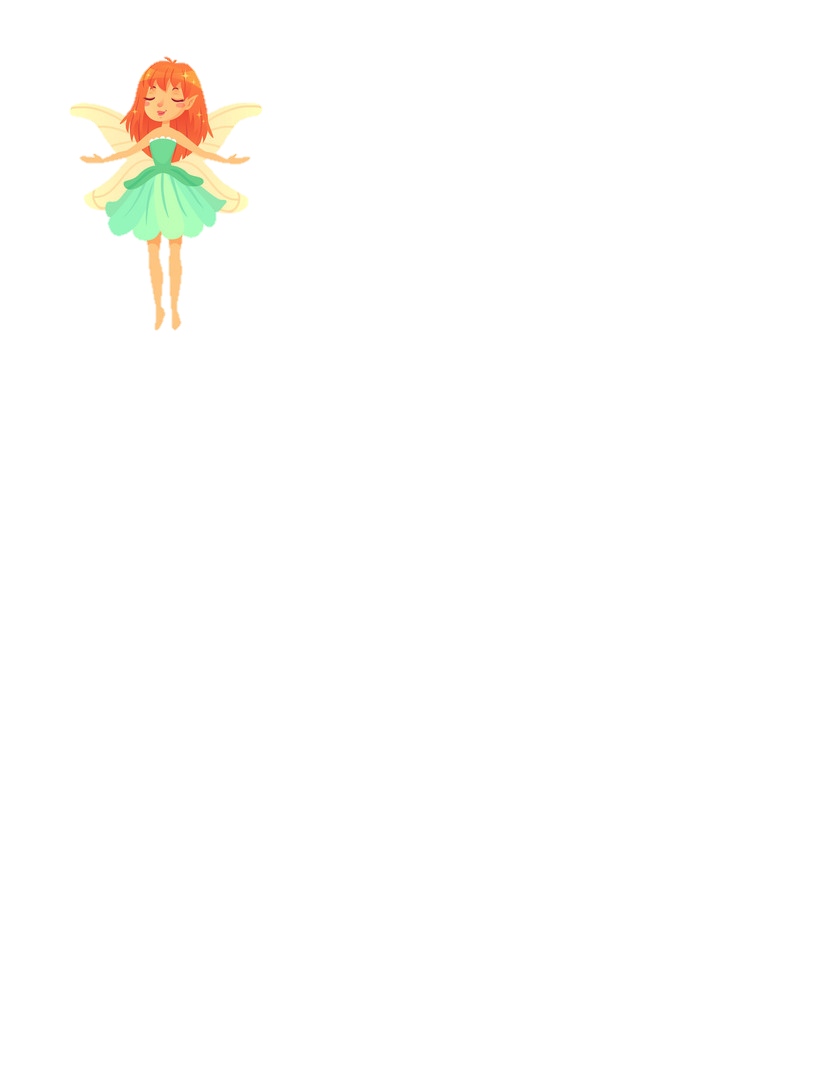 Trong bài đọc Câu hỏi của sói: Chuyện gì xảy ra khi sóc đang chuyền trên cành cây?
Khi đang chuyền trên cành cây, sóc trượt chân rơi trúng đầu lão sói.
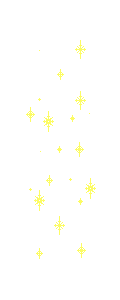 Trong bài đọc Câu hỏi của sói
Sói hỏi sóc điều gì?
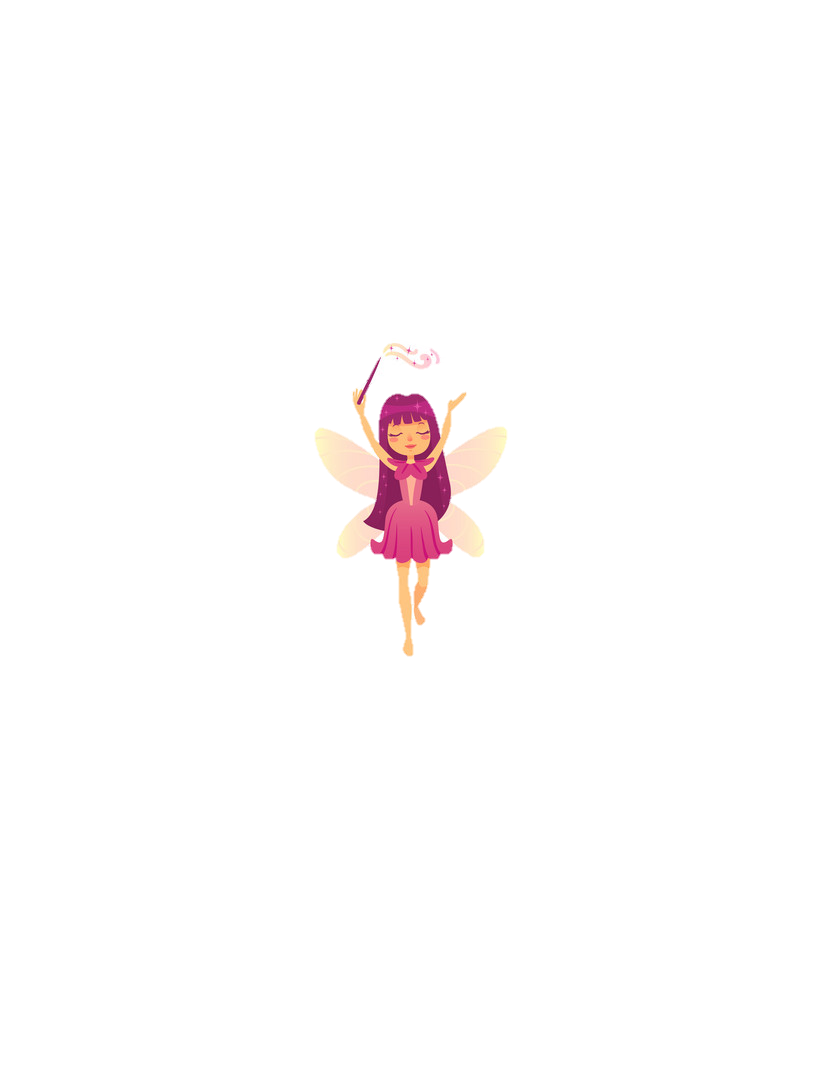 Sói hỏi sóc: Vì sao bọn sóc các ngươi cứ nhảy nhót vui đùa suốt ngày, còn ta lúc nào cũng thấy buồn bực?
[Speaker Notes: Câu hỏi ô dưới, câu trả lời ô trên. Muốn viết câu hỏi thì thầy cô kéo ô trên ra một bên nhé]
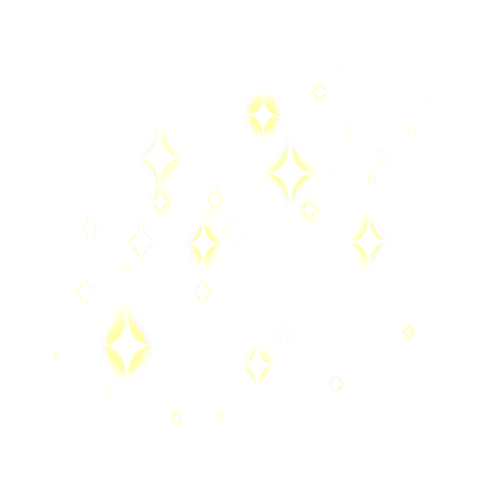 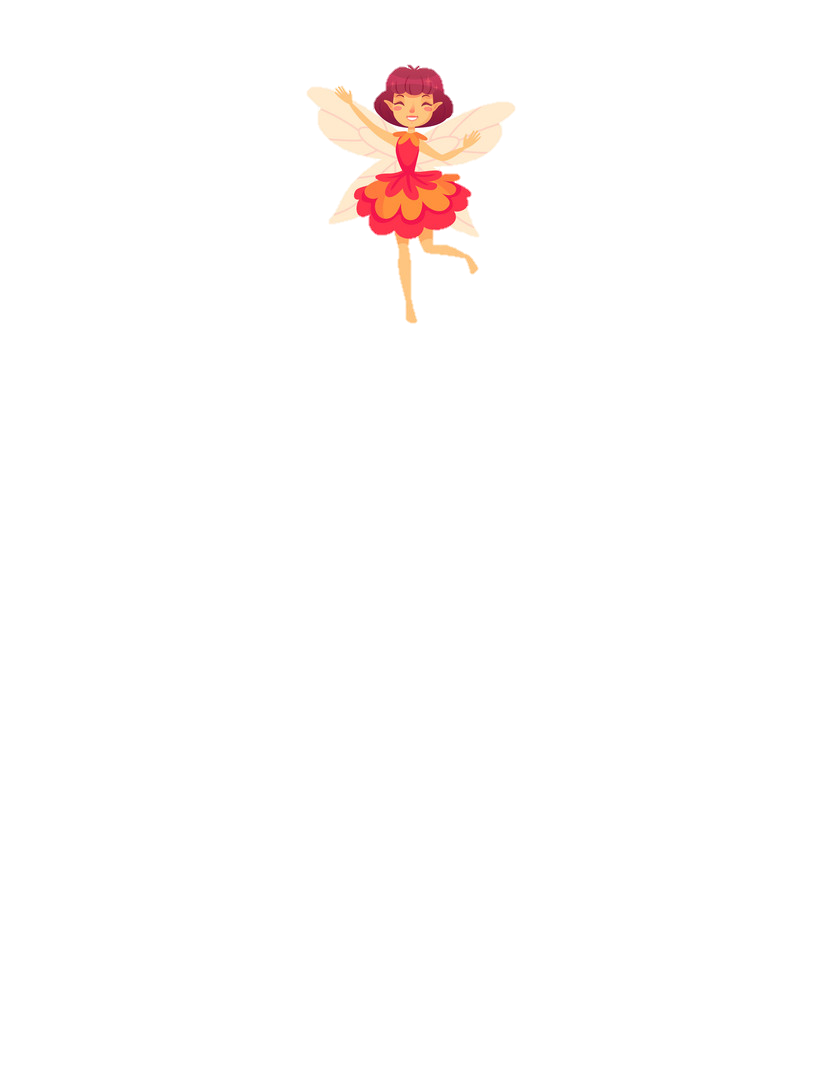 Trong bài đọc Câu hỏi của sói
Vì sao sói lúc nào cũng cảm thấy buồn bực?
Sói lúc nào cũng cảm thấy buồn bực vì sói không có bạn bè.
5. Chọn từ ngữ để hoàn thiện câu và viết câu vào vở
nhảy nhót         gây gổ          hát          tốt bụng         chăm chỉ
Mấy chú chim sẻ đang (…) trên cành cây.

Người nào hay (…) thì sẽ không có bạn bè.
Thảo luận cặp đôi
Yêu cầu
Tiêu chí đánh giá
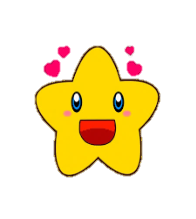 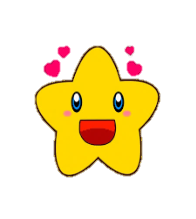 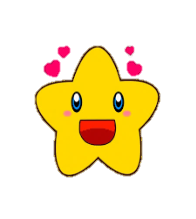 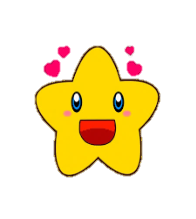 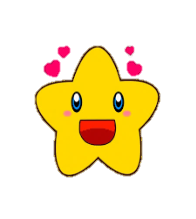 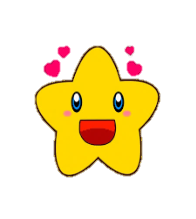 1. Tập trung suy nghĩ.

2. Cùng trao đổi và thống nhất
.
Suy nghĩ.
Trao đổi.
Thống nhất lựa chọn.
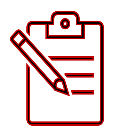 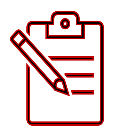 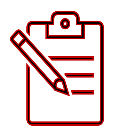 5. Chọn từ ngữ để hoàn thiện câu và viết câu vào vở
nhảy nhót         gây gổ          hát          tốt bụng         chăm chỉ
Mấy chú chim sẻ đang (…) trên cành cây.

Người nào hay (…) thì sẽ không có bạn bè.
5. Chọn từ ngữ để hoàn thiện câu và viết câu vào vở
nhảy nhót         gây gổ          hát          tốt bụng         chăm chỉ
Mấy chú chim sẻ đang nhảy nhót trên cành cây.
b.   Người nào hay gây gỗ thì sẽ không có bạn bè.
Viết vào vở
Yêu cầu
Ngồi viết đúng tư thế.
Viết đúng thể thức câu.
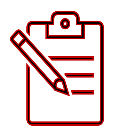 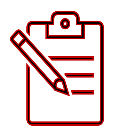 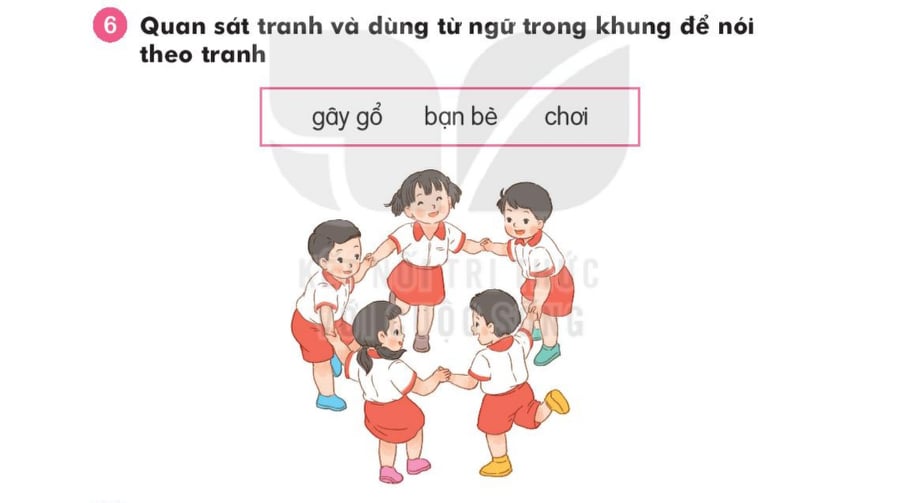 Thảo luận nhóm 4
Yêu cầu
Tiêu chí đánh giá
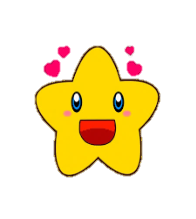 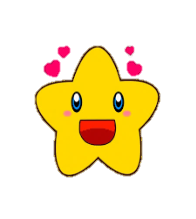 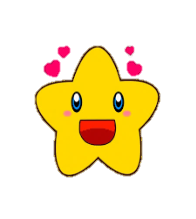 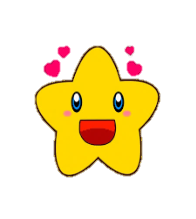 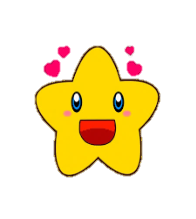 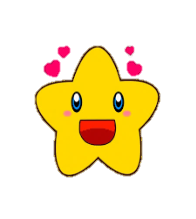 1. Thảo luận sôi nổi.

2. Nói nội dung theo tranh phù hợp
.
Tất cả thành viên đều trao đổi.
Thống nhất cùng nhau.
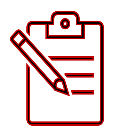 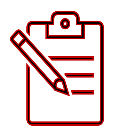 Thi đua nói trước lớp
Tiêu chí đánh giá
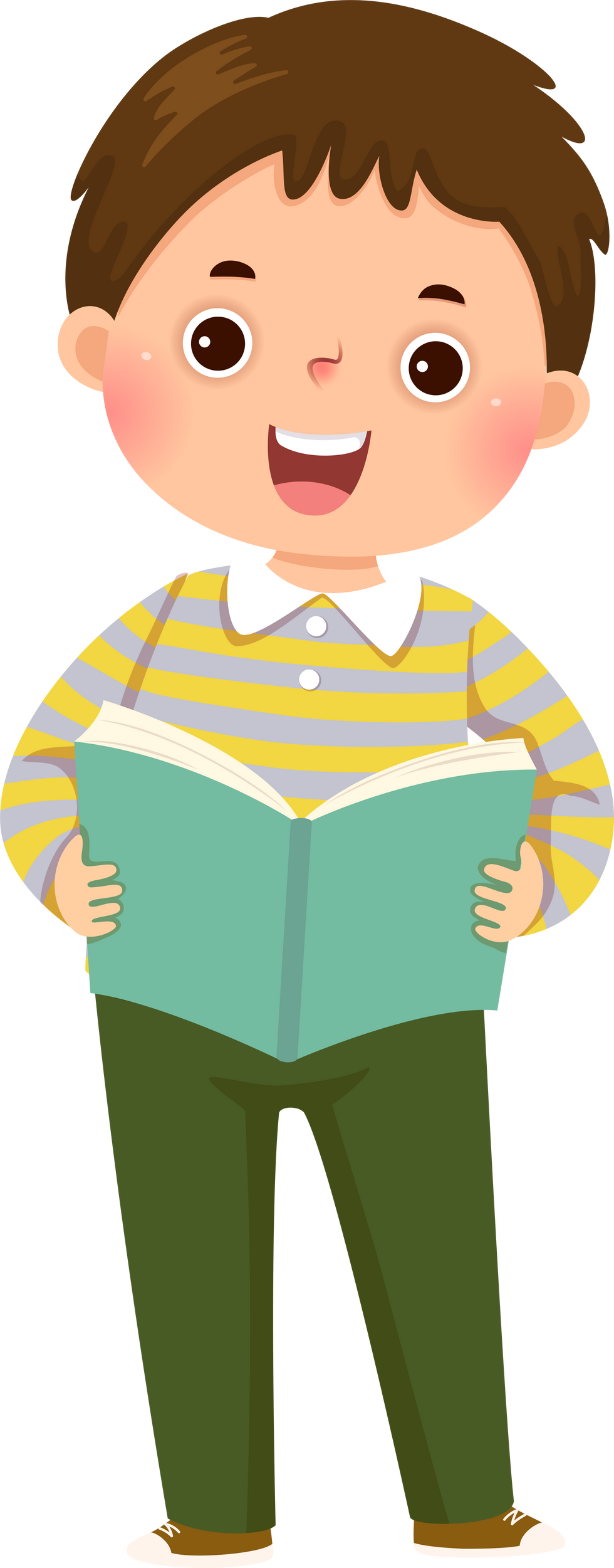 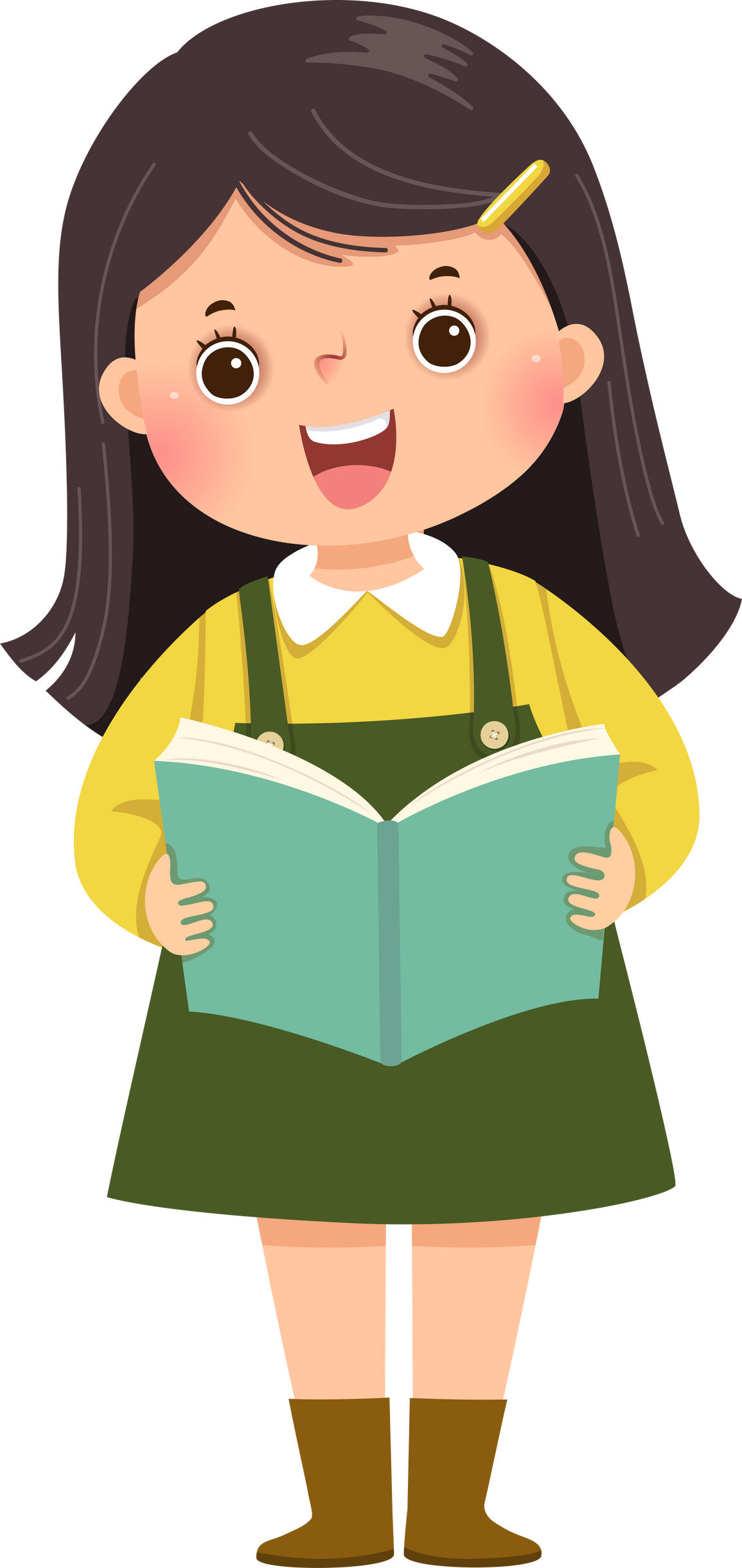 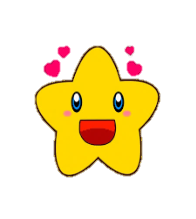 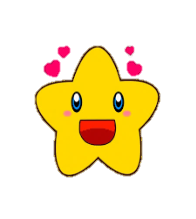 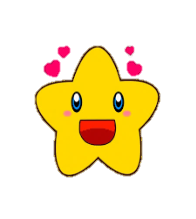 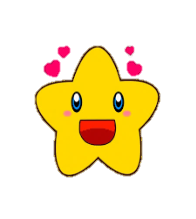 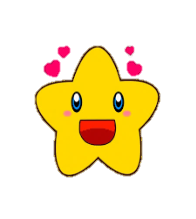 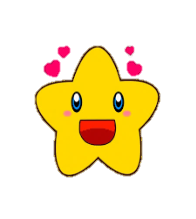 1. Nói câu có nghĩa.

2. Nói to rõ.
.
Bình chọn nhóm nói hay nhất.
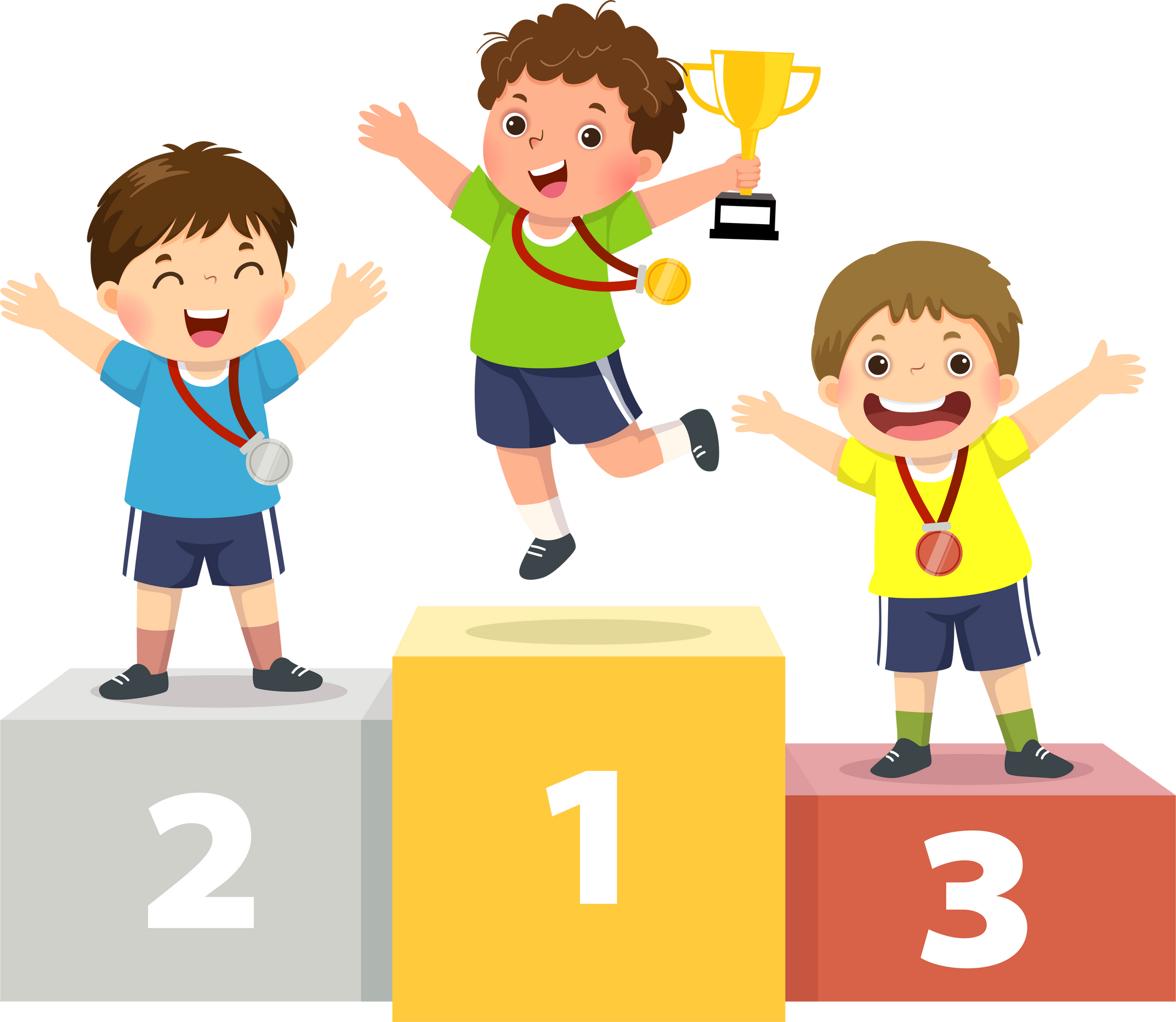 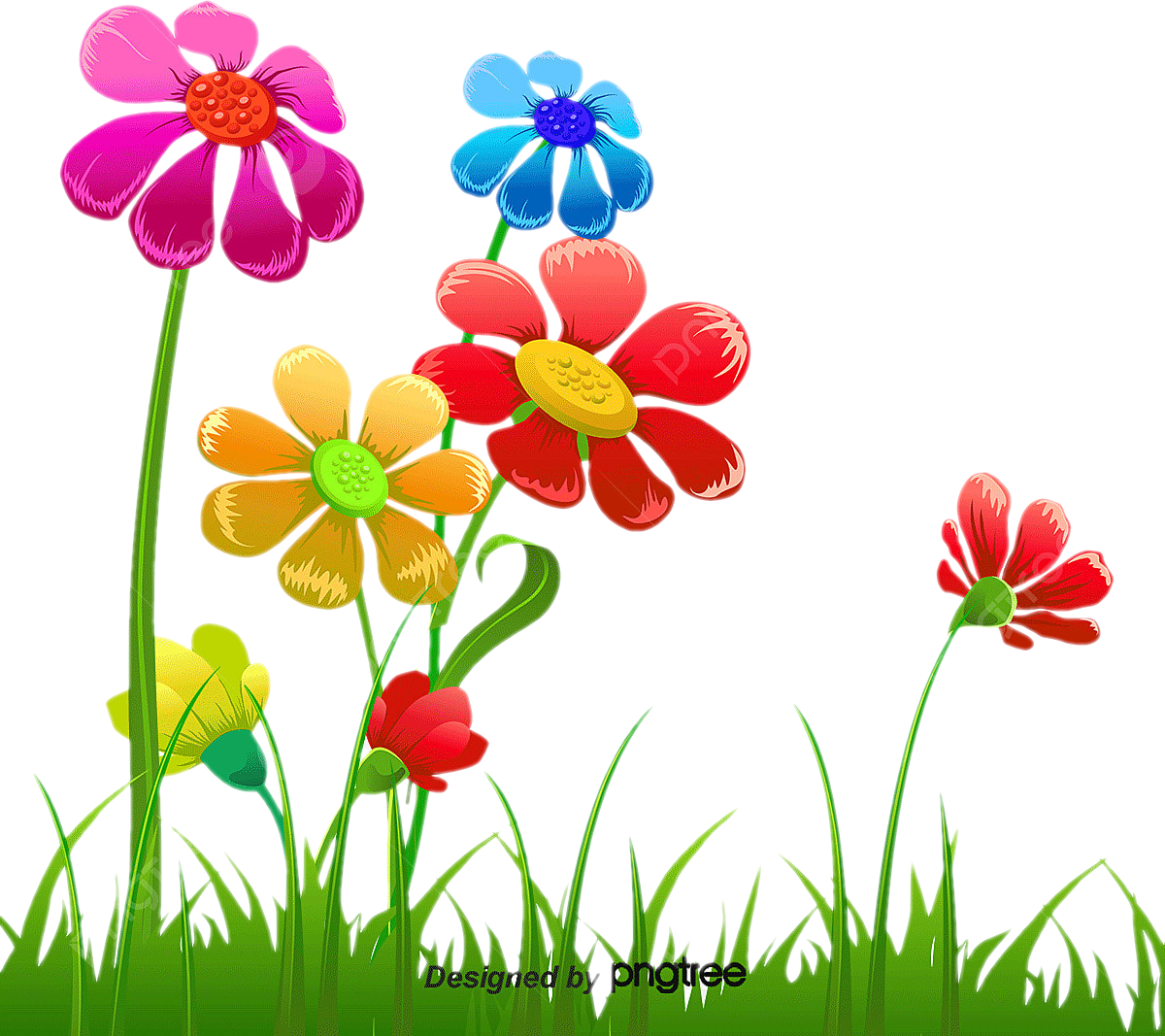 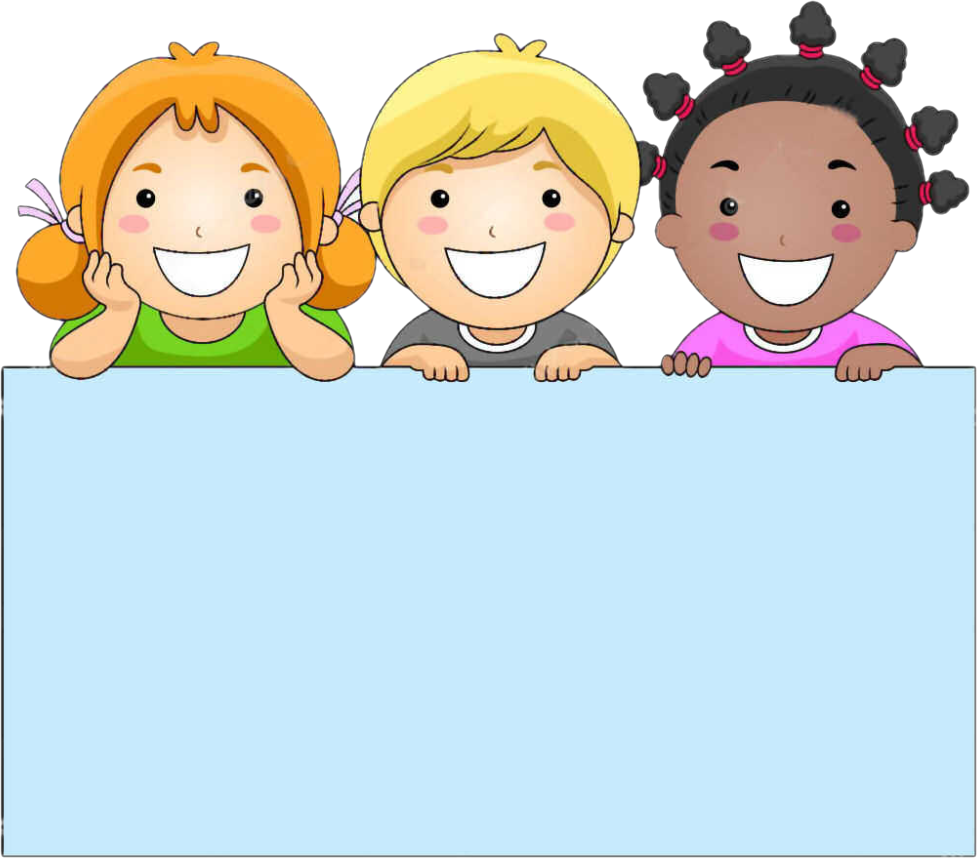 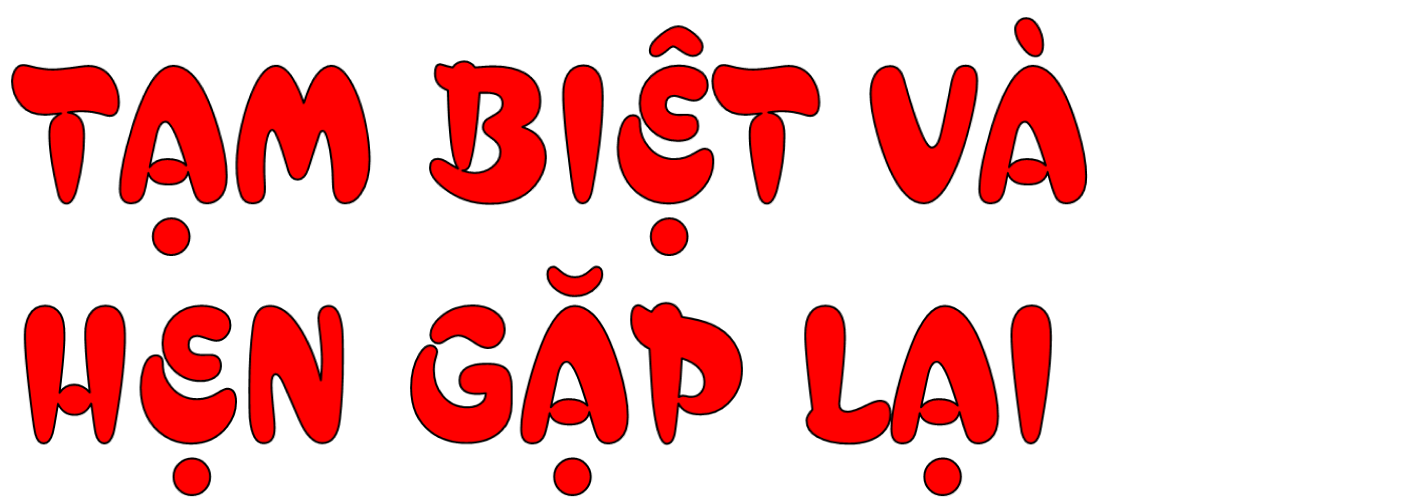 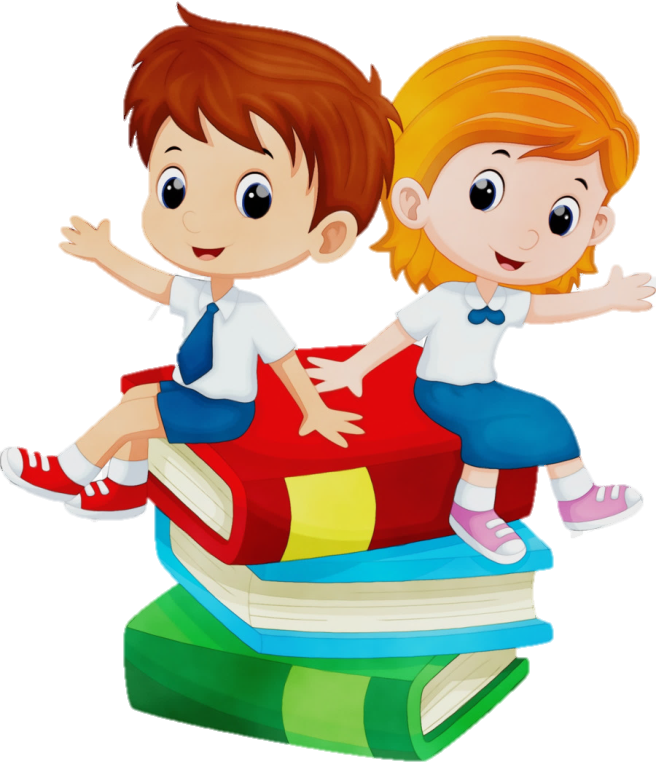 7. Nghe viết
Sói luôn thấy buồn bực vì sói không có bạn bè. Còn sóc lúc nào cũng vui vẻ vì sóc có nhiều bạn tốt.
Sói luôn thấy buồn bực vì sói không có bạn bè. Còn sóc lúc nào cũng vui vẻ vì sóc có nhiều bạn tốt.
7. Nghe viết
Sói luôn thấy buồn bực vì sói không có bạn bè. Còn sóc lúc nào cũng vui vẻ vì sóc có nhiều bạn tốt.
Sói luôn thấy buồn bực vì sói không có bạn bè. Còn sóc lúc nào cũng vui vẻ vì sóc có nhiều bạn tốt.
Chọn dấu thanh phù hợp thay cho chiếc lá
8
Dấu hỏi hay dấu ngã ?

 sợ hãi          xấu hổ          gây gổ       

buồn bã       bay nhảy        cỏ cây
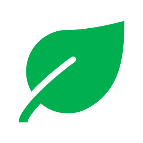 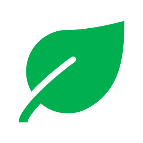 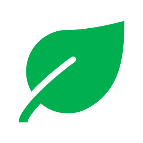 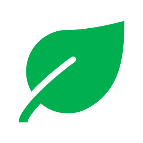 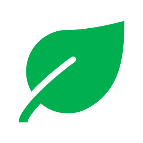 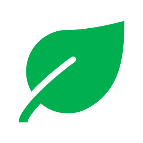 (1) Sớm sớm lích rích,
     Rất thích bắt sâu,
     Sâu trốn ở đâu,
     Cũng tìm ra được.
             (Là con gì?)
9. Giải ô chữ Đi tìm nhân vật
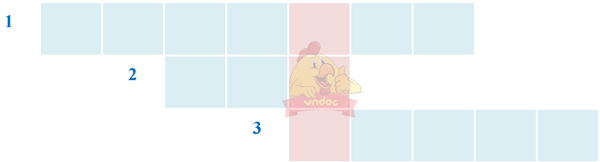 m
s
i
c
u
h
â
(2) Ngày  ngày ngồi đợi                    Mái hiên ngoài hè  
Mỗi khi chủ về
Vẫy đuôi mừng rỡ.
               (Là con gì?)
ó
h
c
o
c
ú
m
è
3) Trông xa tưởng là mèo
     Lại gần hóa ra chim
     Ban ngày ngủ lim dim                       
    Đêm đêm đi lùng chuột.
                                     (Là con gì?)
Dặn dò:
Đọc lại bài: Câu hỏi của sói (từ mục 1 đến mục 9)
Viết ra vở ô li đoạn 2 của bài Câu hỏi của sói .
4. Viết vào vở câu trả lời cho câu hỏi c ở mục 3
Sói lúc nào cũng cảm thấy buồn bực vì (…).
Sói lúc nào cũng cảm thấy buồn bực vì sói không có bạn bè.